Отмена крепостного права
8 класс
Учитель Опарина Ольга Александровна
Цель урока
?
Задачи:
Необходимость отмены крепостного права
Подготовка документов к проведению реформы.
Основное содержание реформы.
Итоги освобождения крестьян в России.
Причины отмены крепостного права
Александр II Николаевич – 1855-1881гг. – царь Освободитель
Подготовка документов к проведению реформы
1857г. – Секретный комитет по крестьянскому делу.
1858г. – Главный комитет по крестьянскому делу.
1859г. – Редакционная комиссия при Главном  комитете.
1860г. – подведение итога работы в Главном комитете и Государств1857г. – Секретный комитет по крестьянскому делу.
енном совете.
Подготовители отмены крепостного права
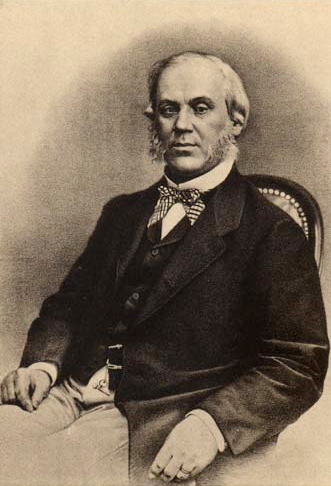 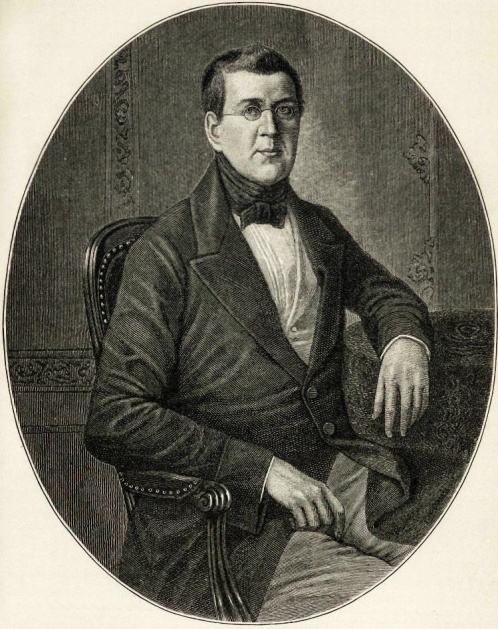 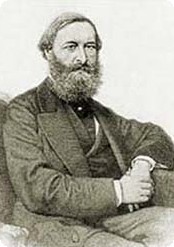 Милютин Николай Алексеевич – 
товарищ министра внутренних дел
Виктор Никитич Панин
Юрий Федорович Самарин
Манифест  и Положение об отмене крепостного права – 19 февраля 1861г.
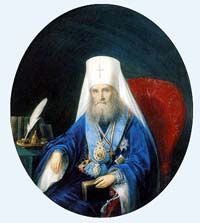 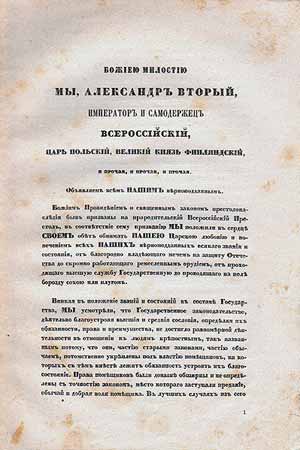 Митрополит Филарет (Дроздов) по просьбе царя написал текст Манифеста 19февраля 1861г.
Варианты освобождения крестьян;        
слои общества, поддерживающие их
Освобождение крестьян с землёй без выкупа. (Революционно настроенная часть общества).
Освобождение крестьян с землёй за выкуп.                ( либеральные помещики).
Освобождение крестьян без земли. (Дворяне в губернских комитетах).
Как вы думаете, какой вариант избрал Александр и почему?
Манифест 19 февраля
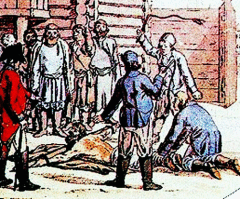 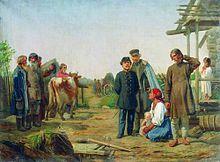 Обнародование Манифеста об отмене крепостного права
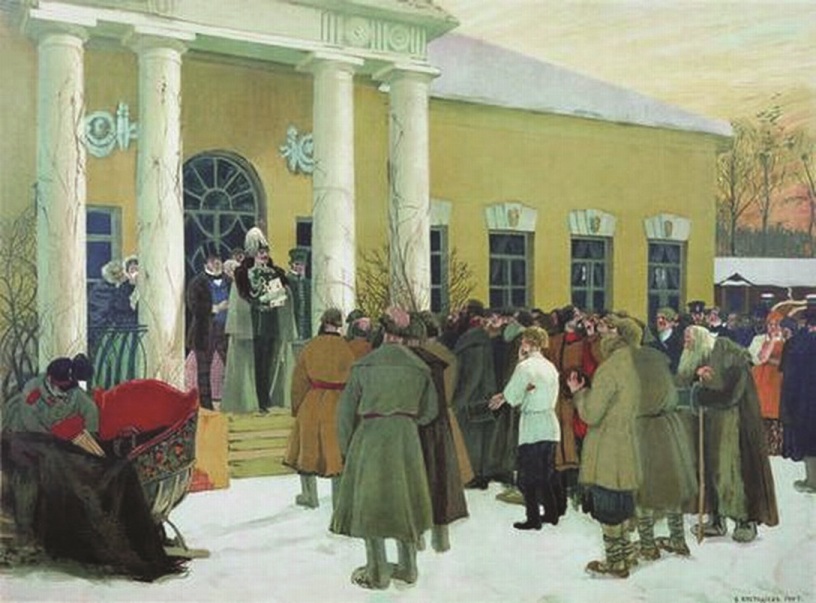 Положение о крестьянах, вышедших из крепостной зависимости
Маркировочная таблица
Свободы и права крестьян
Личная свобода
Право заниматься торговлей и предпринимательством
Земля  за выкуп
Право переходить в другие сословия
Введены элементы местного самоуправления
Временнообязанные отношения
В каком году - рассчитывай, 
В какой земле - угадывай, 
На столбовой дороженьке 
Сошлись семь мужиков: 
Семь временнообязанных
Подтянутой губернии,
Уезда Терпигорева, 
Пустопорожней волости, 
Из смежных деревень –
Заплатова, Дырявина, 
Разутова,
Горелова, Неелова,
Неурожайка тож.
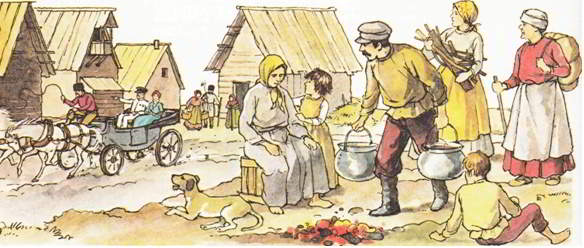 Выкуп
Выкуп = размеру оброка, положенного в банк + 6% годовых.
20% выкупной суммы платил крестьянин помещику самостоятельно и единовременно.
80% выкупной суммы платило 
помещику государство за 
крестьянина.
Крестьянин отдавал долг 
+6% годовых государству 
в течении 49 лет
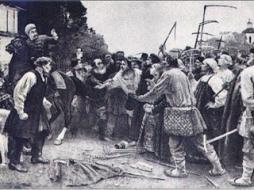 Система отрезков и прирезков земли
Крестьянин Ефим на вопрос:
«Вы сами — имеете надел?»— 
отвечает: «Мы? Имеем! Трое
 нас братьев, а надела четыре
 десятины. Песочек — медь, 
им чистить хорошо, а для хлеба 
— неспособная земля!.. 
Я от земли освободился,— 
что она? Кормить не кормит,
 а руки вяжет. Четвертый год 
в батраки хожу».
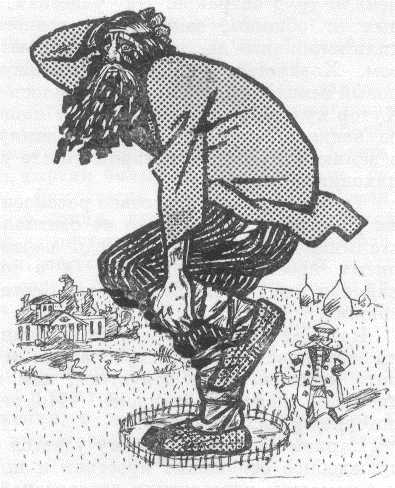 Механизм реализации реформы
Уставные грамоты составлялись между помещиком и крестьянином по всем вопросам реформы.
Институт мировых посредников, назначавшиеся из дворян Сенатом и подчинявшихся только закону.
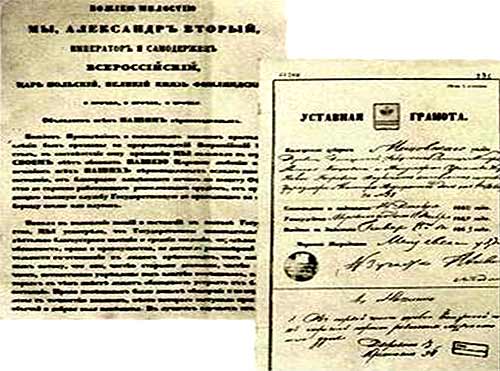 Свобода
Крестьяне получили личную свободу
Права и обязанности крестьян:
Крестьянин сам решает свою судьбу
Крестьянин занимается промыслом и торговлей
Крестьянин несет государственные и земские повинности
Крестьянин заключает торговые и финансовые сделки
Крестьянин отбывает рекрутчину
Крестьянин предъявляет иски в суд
Крестьянин создает государственный продовольственный запас
Крестьянин вступает или не вступает в брак
Крестьянин не подвергается телесным наказаниям
Крестьянин поступает в учебные заведения
Крестьянин собственник имущества
Привести в соответствие: А – права крестьян; Б - обязанности
Свобода
А – права крестьян
Б – обязанности крестьян
1, 2, 4, 6, 8, 9, 10, 11
3, 5, 7,
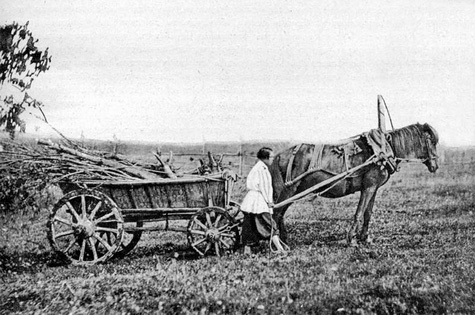 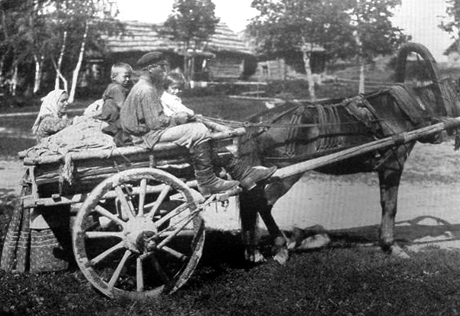 Крестьяне – лично свободное, податное, непривилегированное сословие, свободные сельские обыватели
Итоги реформы
Прогрессивные итоги:
Негативные итоги:
крестьяне – свободные подданные,
увеличение рынка рабочей силы,
помещичья земля – объект купли-продажи,
часть помещиков и зажиточные крестьяне ведет хозяйство по-капиталистически.
помещичье землевладение,
«временнообязанное» состояние – барщина и оброк,
система отрезков,
экономическая зависимость крестьянина от помещика и государства.
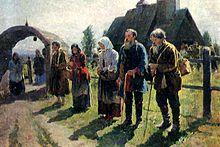 Домашнее задание
1.В поэме Н. А. Некрасова «Кому на Руси жить хорошо» есть такая оценка реформы 1861 года : «…Распалась цепь великая. Распалась и ударила. 
Одним концом по барину , 
другим- по мужику» . 
Напишите эссе
2. Составить 5 вопросов к параграфу 20
3. Параграф 20 прочитать ,ответить на вопрос №2 в тетради